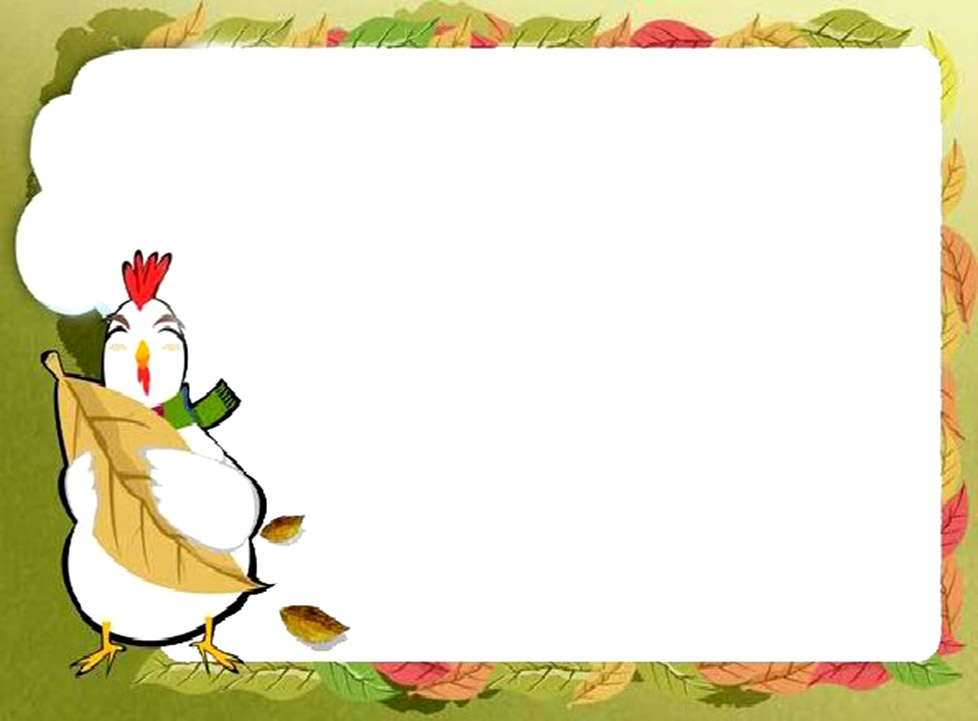 Bµi 5
cá - cä
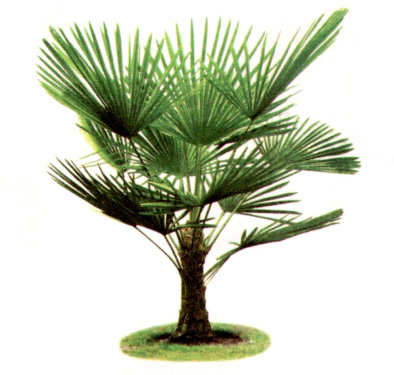 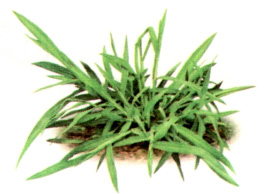 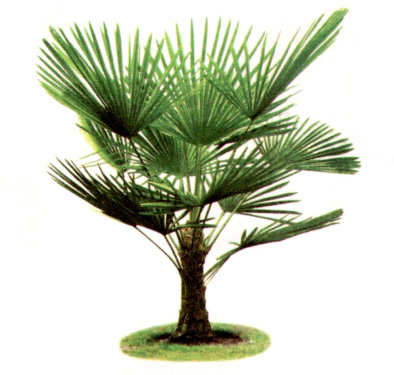 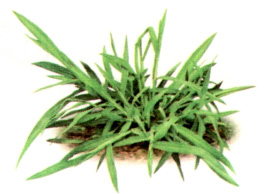 cä
cá
cá
cä
á
ä
c
c
cê – o – co – nÆng - cä
cê – o – co – hái - cá
má
hæ
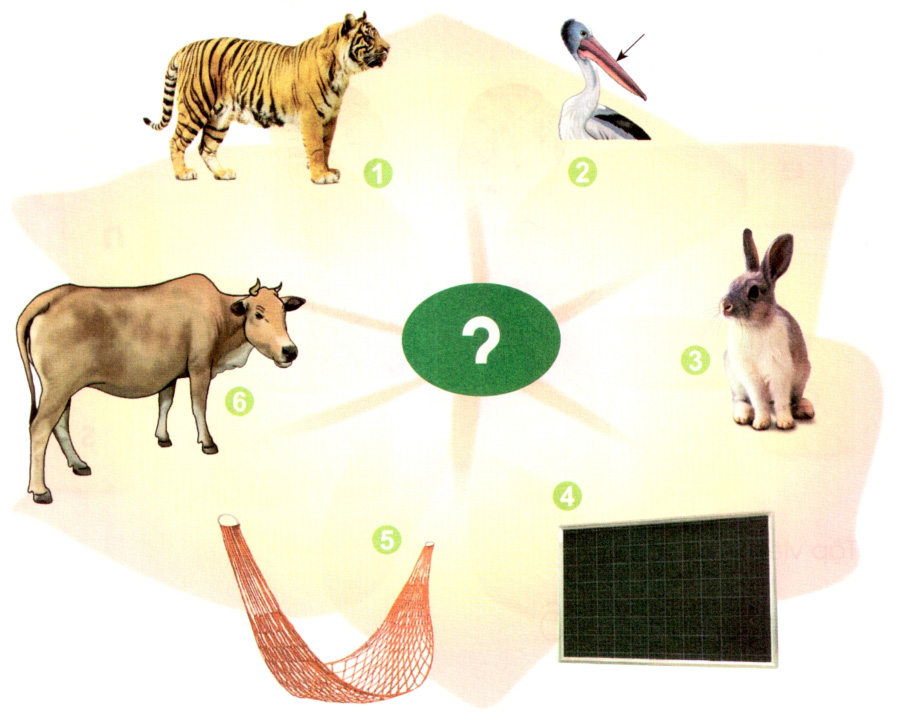 thá
bß
b¶ng
vâng
[Speaker Notes: Sau khi xuất hiện hiệu ứng chú thích tranh, giáo viên nhấn vào từng tiếng để học sinh đọc to tiếng có thanh hỏi. Muốn đọc lại tiếng nào nhấn vào tiếng đó]
chuét
vÑt
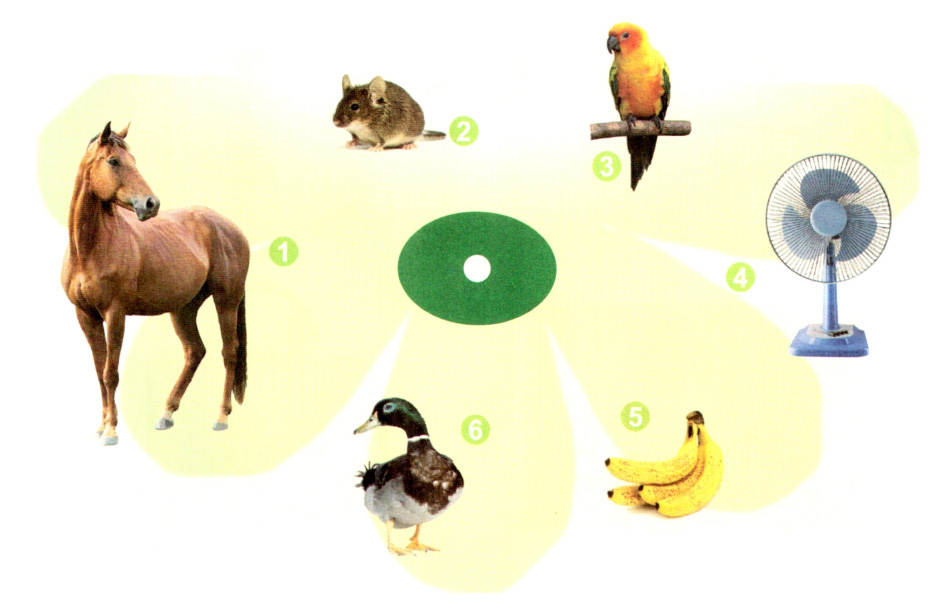 qu¹t
ngùa
chuèi
vÞt
[Speaker Notes: Sau khi xuất hiện hiệu ứng chú thích tranh, giáo viên nhấn vào từng tiếng để học sinh đọc to tiếng có thanh nặng. Muốn đọc lại tiếng nào nhấn vào tiếng đó]
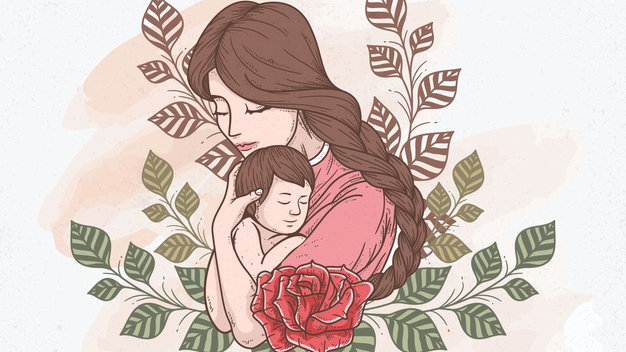 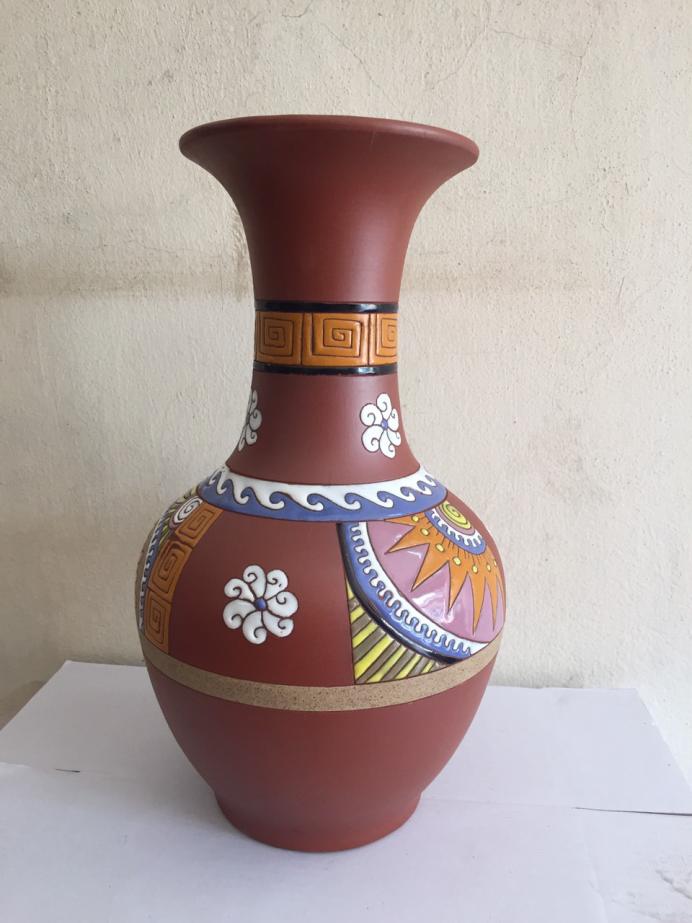 lä
mÑ
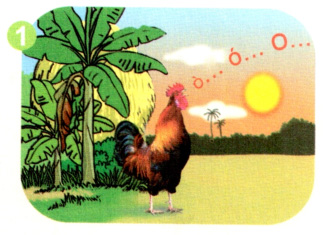 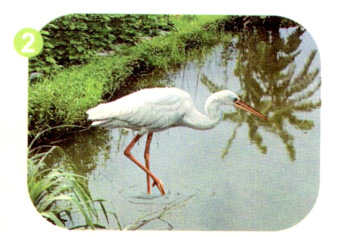 cß
ß...
ã...
o...
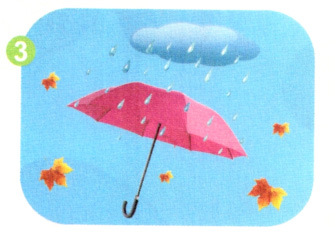 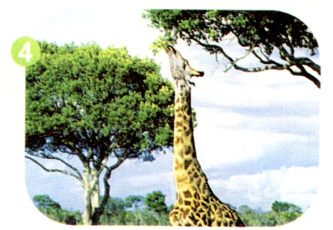 «
hæ
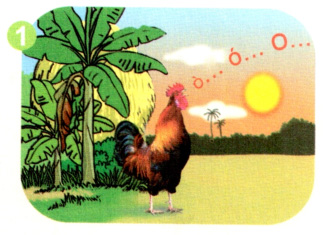 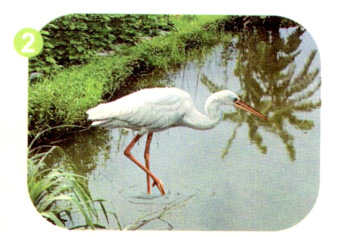 cß
ß...
ã...
o...
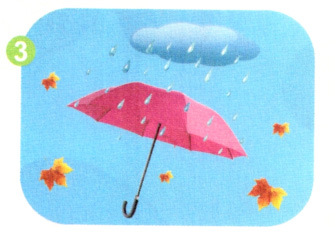 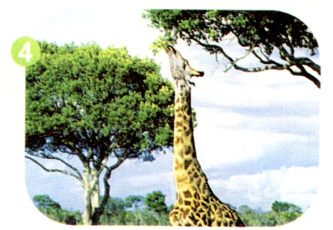 «
hæ
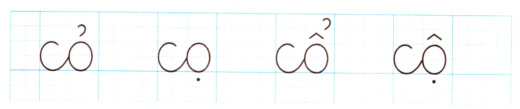